ПравовІ ЗАСАДИ ОРГАНІЗАЦІЇ ТА ДІЯЛЬНОСТІ ПОЛІТИЧНИХ ПАРТІЙ І ГРОМАДСЬКИХ ОРГАНІЗАЦІЙ
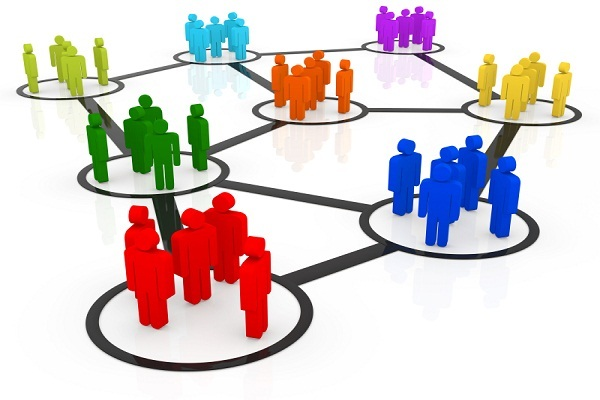 Україна
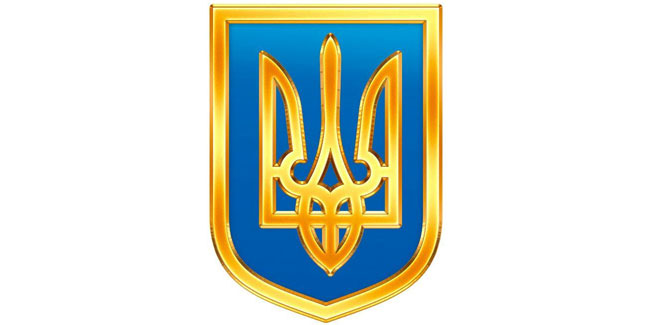 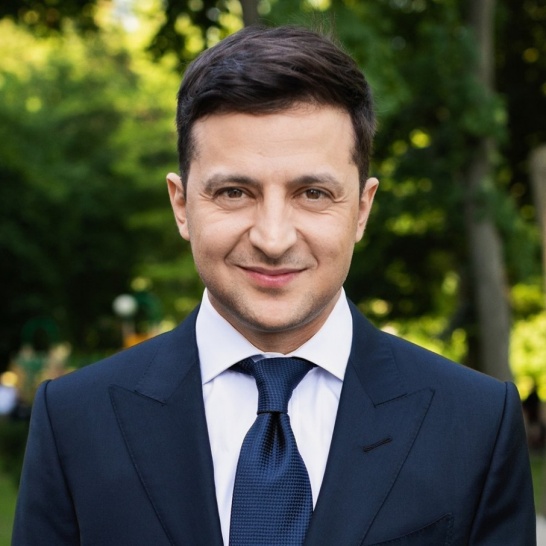 Україна - парламентсько-президентська республіка. Влада в Україні здійснюється на засадах її поділу на законодавчу, виконавчу та судову. Виконавча влада в країні належить Кабінетові Міністрів, а законодавча — парламенту (Верховній Раді України). Найвищим органом судової влади в Україні є Верховний Суд. Можливість впливати на роботу усіх трьох гілок влади: виконавчої, законодавчої та судової, має Президент України — згідно з Конституцією він зобов'язаний припиняти будь-які їх дії, що порушують основний Закон України.
Володи́мир Олекса́ндрович Зеле́нський
Історія розвитку політичної партії та правове регулювання їх діяльності
Історія розвитку політичної партії та правове регулювання їх діяльності
Допартійний етап.  На цьому етапі виникають політизовані й політичні організації, що своєю діяльністю підготували умови і дали поштовх процесові творення партій. Розпочався він зі створення в березні 1988 p. Української Гельсінської спілки (УГС), яка першою заявила про необхідність побудови самостійної української держави.
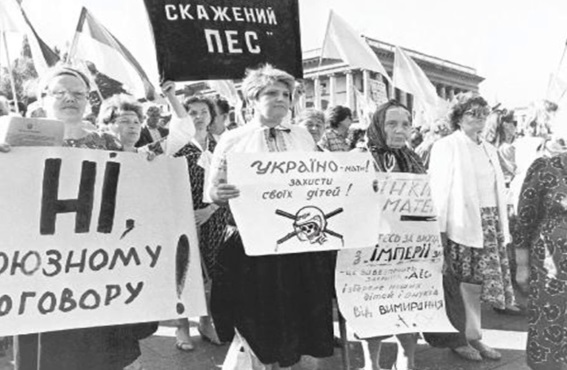 Етап початкової багатопартійності. Започаткував його установчий з'їзд Союзу трудящих України за перебудову, що відбувся 24 лютого 1990 p. У квітні того ж року було засновано партію Державна самостійність України (ДСУ), Український християнсько-демократичний фронт реформувався в Українську християнсько-демократичну партію (УХДП), Українська Гельсінська спілка — в Українську республіканську партію (УРП).
Історія розвитку політичної партії та правове регулювання їх діяльності
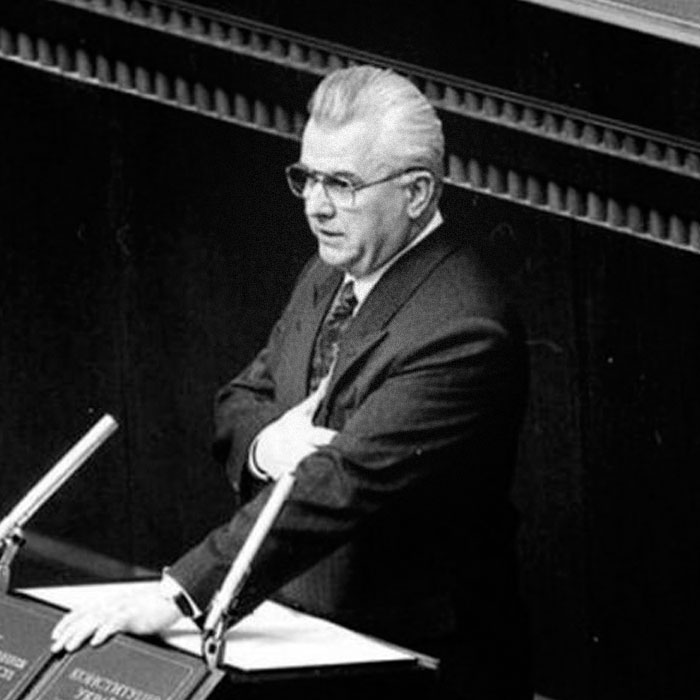 Посткомуністичний етап.
Відзначається принципово новими політичними і соціально-економічними умовами. Після серпневих подій 1991 p. КПРС та її регіональне відділення в Україні КПУ були заборонені. 24 серпня 1991 p. було проголошено незалежність України, що уможливило демократичні перетворення в ній.
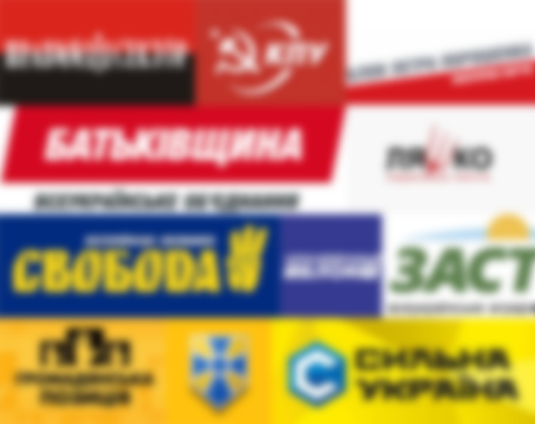 Багатопартійність в Україні стала фактом. "Громадяни України мають право на свободу об'єднання у політичні партії…" – так записано у ст. 36 Конституції України. З формуванням багатопартійності процес творення нових партій не припиняється. Так, якщо на час виборів до Верховної Ради в березні 1998 р. в Україні було 52 політичні партії, то на початку 2001 p. їх уже налічувалося 110, а на початок виборів 2002 р. На даний момент пишуть що їх 205.
Історія розвитку політичної партії та правове регулювання їх діяльності
Українські політичні організації в Російській імперії.
Українські політичні організації в Імперії Габсбургів
Парламентська діяльність партії
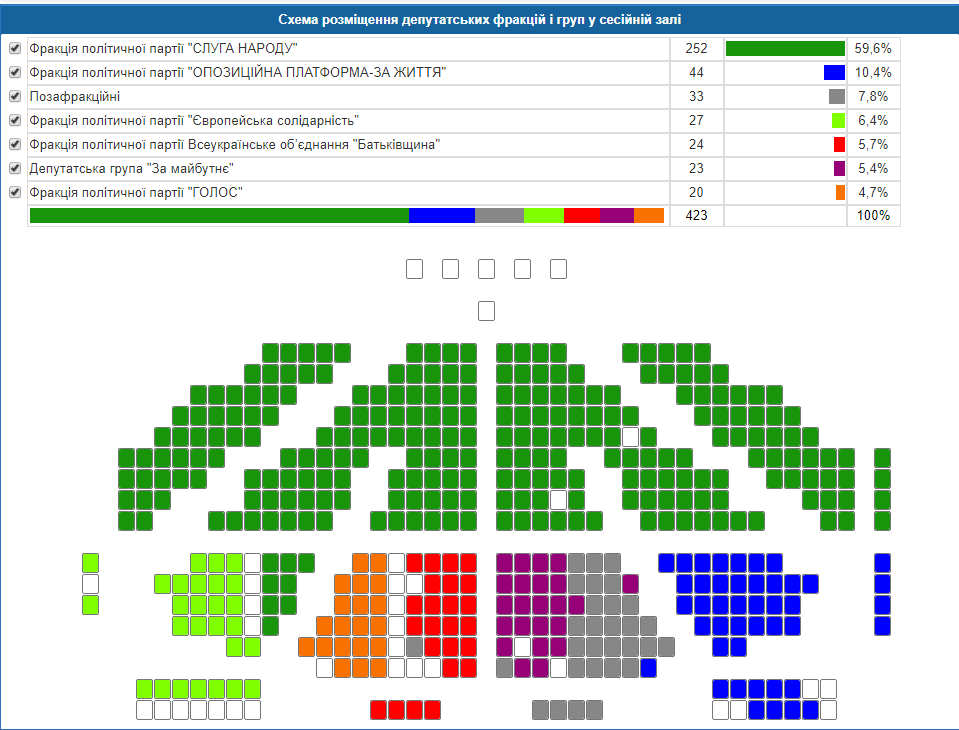 Порядок створення та реєстрація політичної партії
Для реєстрації політичної партії до Міністерства юстиції України подаються такі документи:
Правове регулювання організаційних, фінансових та ідеологічних засад політичних партій
Правове регулювання організаційних, фінансових та ідеологічних засад політичних партій
Державний контроль за діяльністю політичних партій здійснюють:
Правове регулювання фінансових засад політичних партій
Правове регулювання фінансових засад політичних партій